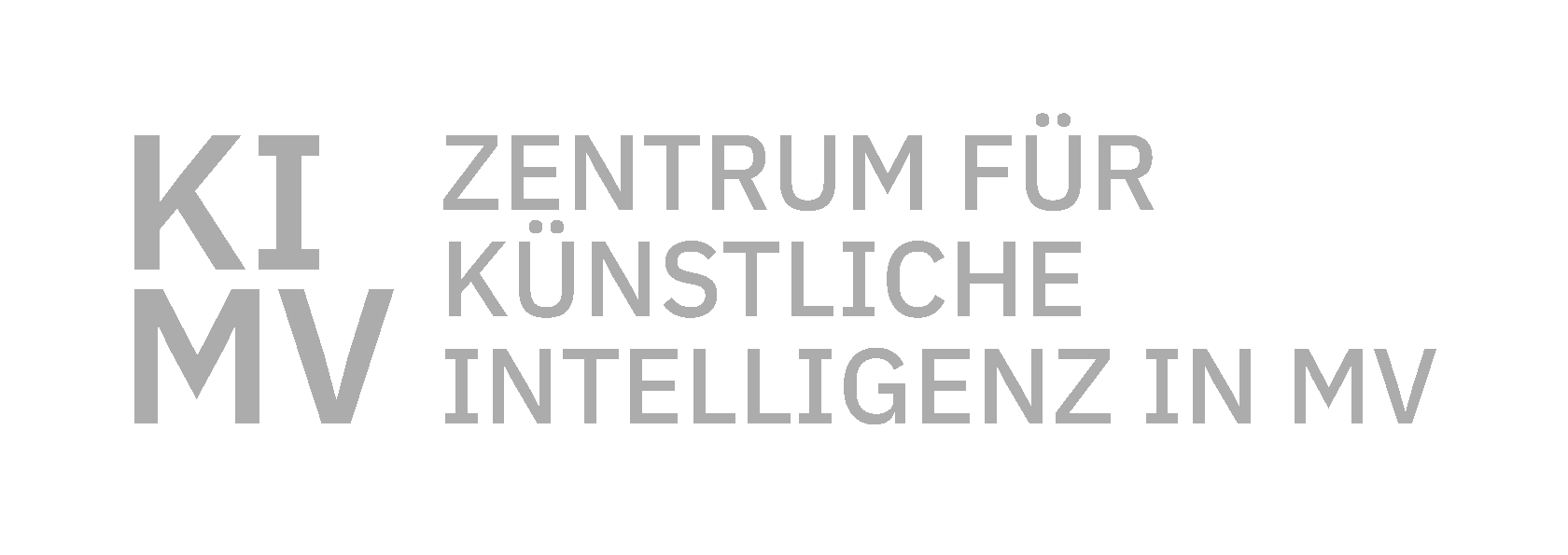 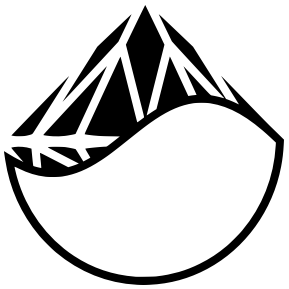 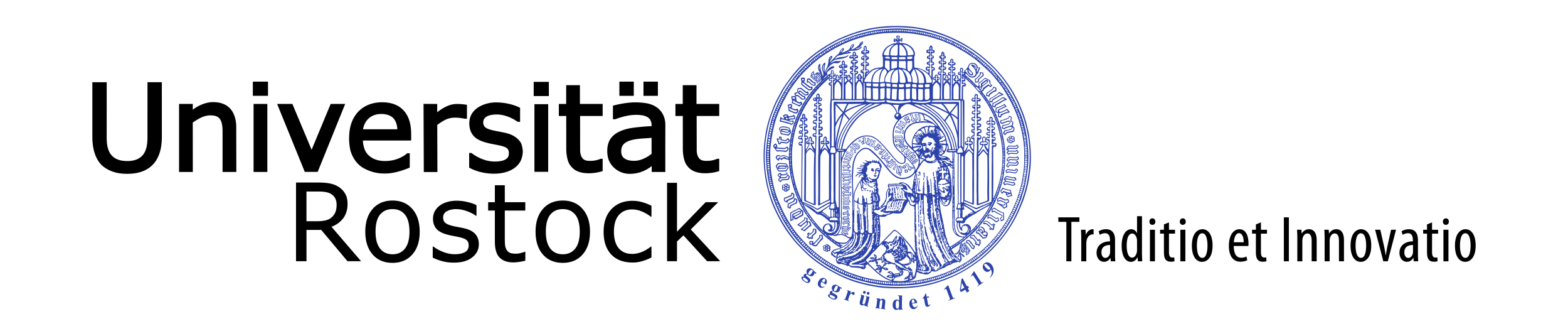 Implementation einer Selbstorganisierenden Karte für Textanalysen
Dr.-Ing. Hannes Grunert1, Dr.-Ing. Ralf Joost2
1Universität Rostock, KIMV & DBIS 2Somtxt UG
Typ
Komplexe Softwaresysteme
Projekt
Neueste Entwicklungen in der Informatik
Teilaufgaben
Das Projekt beinhaltet folgende Teilaufgaben:
Einarbeitung in die theoretischen und algorithmischen Grundlagen der SOMs
Analyse der von der Somtxt UG bereitgestellten Eingangsdaten und Erarbeiten einer entsprechenden Neuronenstruktur
Implementierung der SOM als Python-Klasse in einem eigenständigen Modul
Implementierung einer Schnittstelle zur Kommunikation mit der SOM
Integration einer Visualisierung der SOM, vorzugsweise als PNG- und als SVG-Grafik
Charakter
Literaturanalyse
Konzeption
Implementierung
Evaluation
Vorwissen
Vorlesung Künstliche Intelligenz (BSc.)
Vorlesung Data Science (BSc., optional)
Vorlesung Grundlagen des maschinellen Lernens (MSc., optional)
Vorlesung Artificial Neural Networks (MSc., optional)
Technologien
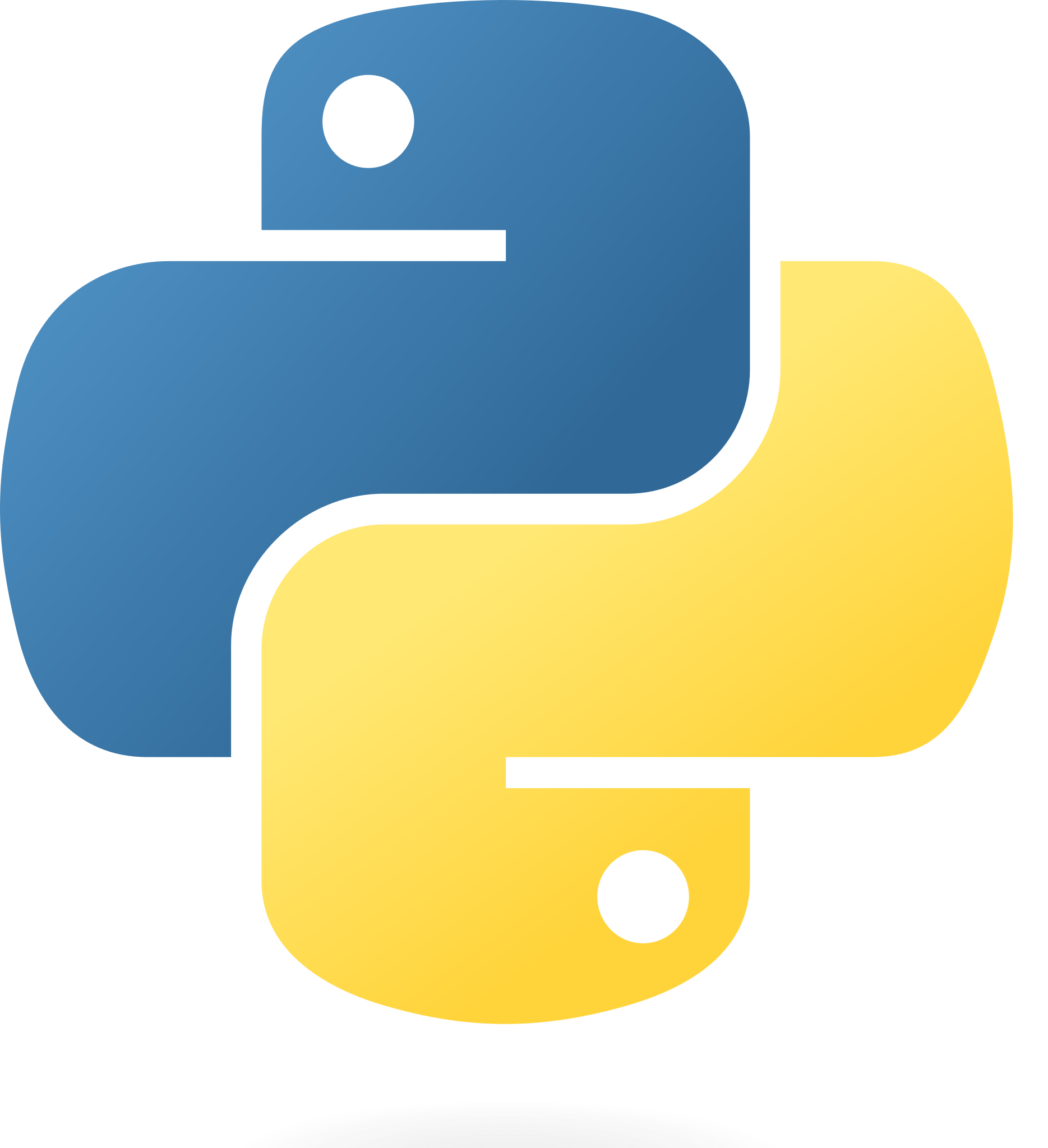 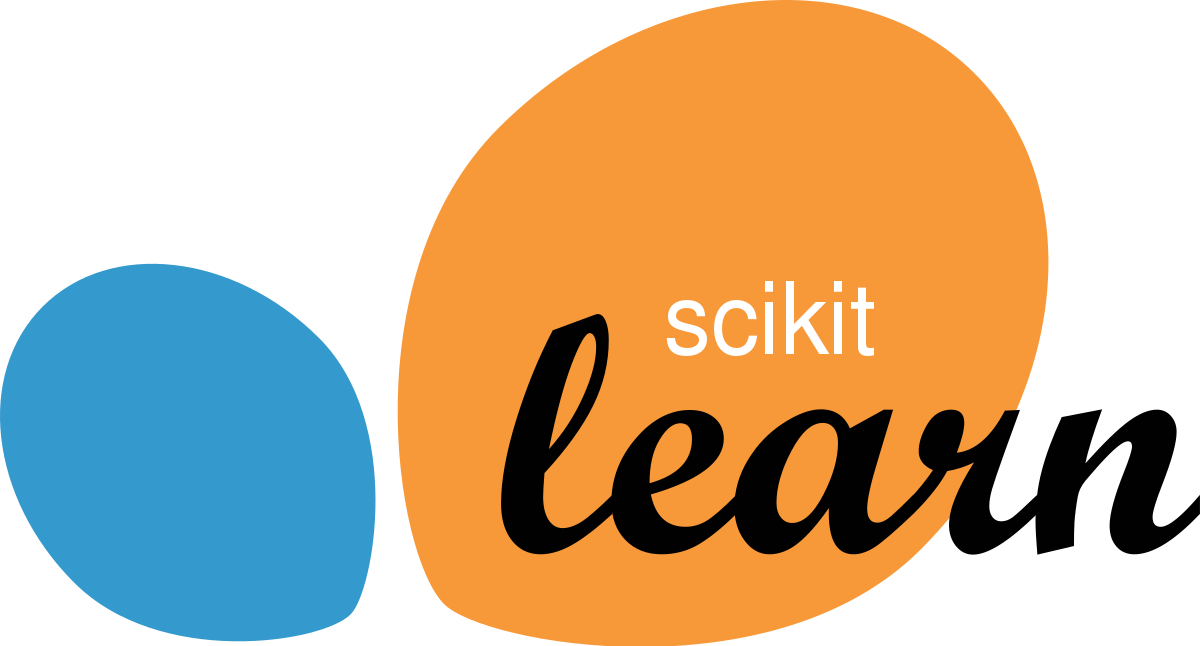 Beschreibung
Die Somtxt UG ist eine Datenanalysefirma in Rostock, die sich seit 2014 auf die Verarbeitung und Mustererkennung in großen Textdatenbeständen spezialisiert hat. Wir arbeiten dazu mit Techniken der künstlichen Intelligenz und weiteren statistischen Verfahren. Unsere Mitarbeiter sind Techniker im Bereich Server- und Anwendungsentwicklung und Geisteswissenschaftler mit den Schwerpunkten Recherche, Analyse und Textproduktion. Wir verarbeiten im Auftrag unserer Kunden offene und frei im Internet zugängliche Daten und erstellen Modelle unter Verwendung künstlicher-neuronaler Netze zur Filterung und Segmentierung dieser Daten.

Die eigenentwickelte Recherche- und Analyseplattform "KALEVI" vertieft, erweitert und beschleunigt die analytische bzw. journalistische Arbeitsweise und ermöglicht u.a. teilautomatisierte, investigative Formate. Das geplante Projekt hat die Umsetzung einer Selbstorganisierenden Karte (self-organizing map – SOM), auch als Kohohnenkarte bekannte Form künstlicher neuronaler Netze in der Programmiersprache Python zum Ziel.

Das Projekt erfolgt in enger Zusammenarbeit mit der Somtxt UG, die neben entsprechenden Eingangsdatensätzen auch fachliche Unterstützung anbietet.
Literatur und Links
Lämmel, Uwe, and Jürgen Cleve. Künstliche Intelligenz: Wissensverarbeitung–Neuronale Netze. Carl Hanser Verlag GmbH Co KG, 2020.
https://somtxt.de/
Weitere Literatur wird zu Semesterbeginn bekannt gegeben
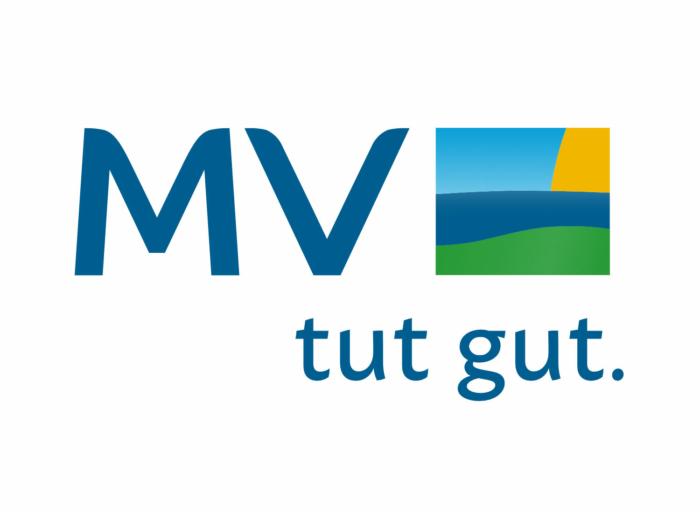 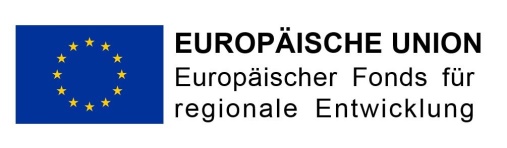